Allow Me To Introduce Myself
Writing a Letter of Introduction
Essential Question
Which experiences have shaped who you are?
What can be Gained from Introductions?
Have you ever been asked by a teacher to introduce yourself as an ice breaker at the beginning of the year?
What was the experience like?
What kinds of things did you share in your brief introduction? 
Why would a teacher ask the members of a class to introduce themselves to each other?
An Awkward Introduction
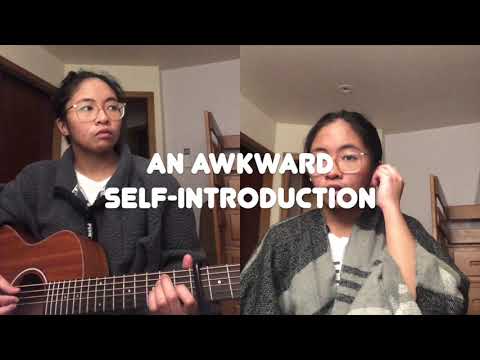 As you watch, listen to the singer’s words to absorb someone else’s personal experience of introducing  themselves
Why-lighting
As you read the lyrics to the song you just heard, highlight similarities and differences you have with the singer.
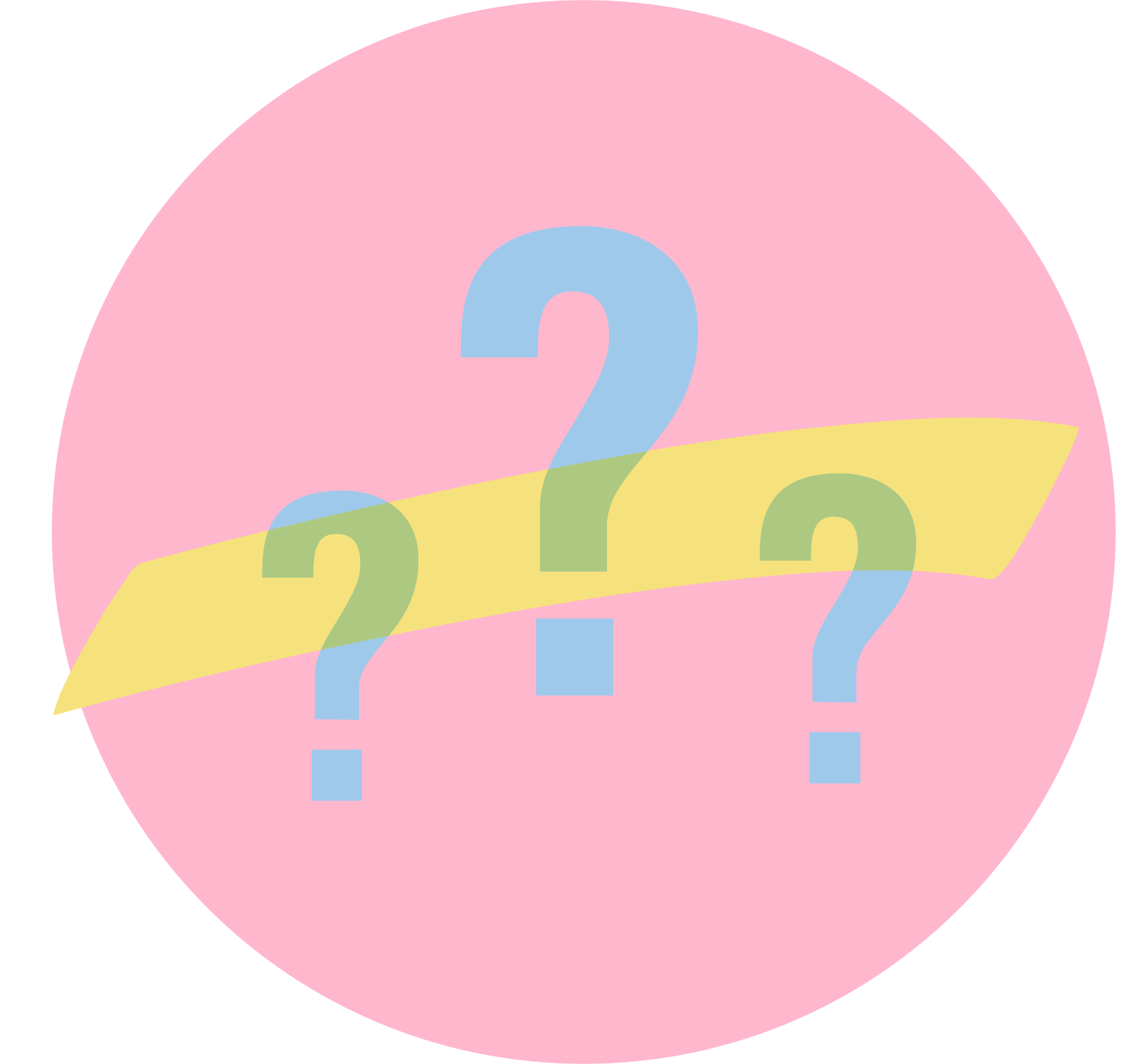 Allow Me to Introduce Myself: Writing a Letter of Introduction
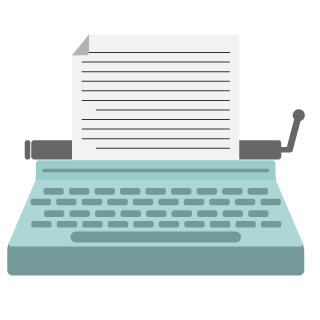 Now, we will work on writing our own introduction. 
The letter will be composed in a formal style in order to practice this genre of writing.
Write out contractions, use transitions between paragraphs, spell out numbers, etc. 
Use first person voice!
Introductory Letter Format
The letter should begin with a salutation (Dear…) with the date on the same line. 
A line should then be skipped between the salutation and the beginning of the body of the letter. 
Each paragraph should begin with an appropriate transition (First, Next, Additionally, etc). 
At the end of the body of the letter, another line should be skipped and a closing salutation (Thank you, Sincerely, etc.) should precede a printed name and signature
Final Steps: Editing Your Letter
Go back through your letter and check for:
Grammar, punctuation, and sentence structure (look for fragments and run-ons!)
Interesting and varied word choice and descriptions
Clear, organized letter structure
Distinct paragraphs that accomplish their specific tasks
Transitions between paragraphs
Q&A
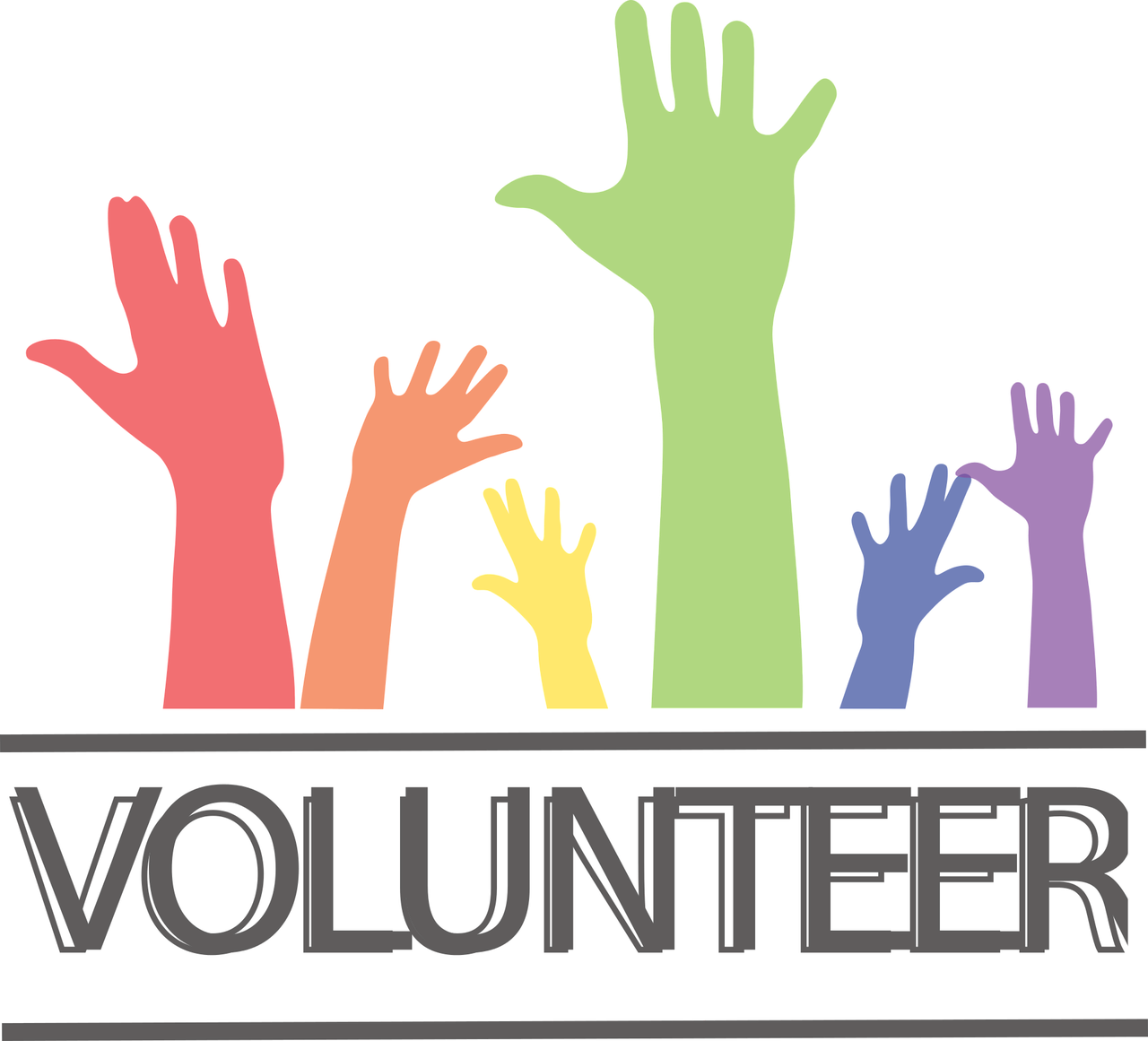